GAS PLACARD KEY
Problem Map
= Clear air
Timbers (5)
First Team 
D&I /FPA
X
Unsafe Roof
Unsafe Roof
& Rib
B
B
C
A
A
B
B
C
A
B
C
5,000 cfm
Caved Tight
XXXXXXX
XXXXXXXXX
XXXXXXXXX
Water over knee 
deep  begins
Caved Tight
XXXX
Caved Tight
Regulator
W/Door Open
XXXX
R
D
XXXX
X
Caved Tight
Tool Crib
W/Door 
Closed
Timbers (4)
Timbers (4)
X
XXXX
Caved Tight
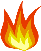 D
X
FAB
Damaged Battery
Phone
Sump
Battery Scoop
On fire
X
= 18 % O2
   CO - 800 ppm 
   CH4 – 0%
   NO2 – 0 ppm 
   Light Smoke
Pump
Controls
Building Material
(One Set)
XXXXX
X
Permanent 
Stopping
= 16 % O2
   CO - 1400 ppm 
   CH4 – 0%
   NO2 – 0 ppm 
   Heavy Smoke
N
Caved Tight
Unsafe Roof
Downcast 
Airshaft
Kennedy Side
GAS PLACARD KEY
Solution Map
= Clear air
Timbers (5)
3
First Team 
D&I /FPA
X
Unsafe Roof
Unsafe Roof
& Rib
B
B
C
A
A
B
B
C
A
B
C
5,000 cfm
4
2
Caved Tight
XXXXXXX
XXXXXXXXX
XXXXXXXXX
6
Water over knee 
deep  begins
5
Caved Tight
XXXX
Caved Tight
Regulator
W/Door Open
XXXX
R
D
XXXX
1
X
Caved Tight
Tool Crib
W/Door 
Closed
Timbers (4)
Timbers (4)
X
XXXX
12
7
Caved Tight
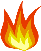 D
X
FAB
11
Damaged Battery
Phone
Sump
Battery Scoop
On fire
8
X
= 18 % O2
   CO - 800 ppm 
   CH4 – 0%
   NO2 – 0 ppm 
   Light Smoke
Pump
Controls
Building Material
(One Set)
XXXXX
X
13
10
Permanent 
Stopping
= 16 % O2
   CO - 1400 ppm 
   CH4 – 0%
   NO2 – 0 ppm 
   Heavy Smoke
N
Caved Tight
Unsafe Roof
Downcast 
Airshaft
9
Kennedy Side
Vent Change #1/Clear CH4
Close Regulator and Door
Move Phone to opposite Drift
Temp stopping south of sump
Open control doors on airshaft
Timbers (5)
First Team 
D&I /FPA
X
Unsafe Roof
Unsafe Roof
& Rib
B
C
A
A
C
5,000 cfm
Caved Tight
XXXXXXX
XXXXXXXXX
XXXXXXXXX
Caved Tight
XXXX
Caved Tight
Regulator
W/Door Open
XXXX
R
D
XXXX
X
Caved Tight
Tool Crib
W/Door 
Closed
Timbers (4)
Close the Regulator & Door
Timbers (4)
X
XXXX
D
FAB
Damaged Battery
Phone
Sump
Caved Tight
X
Battery Scoop
On fire
Pump
Controls
XXXXX
X
Move Phone to
Other Drift
Permanent 
Stopping
Caved Tight
Unsafe Roof
Downcast 
Airshaft
Problem Map
Kennedy Side
Temporary Stopping
Vent Change #2/Clear Barricade
Maintain Regulator & Door CLOSED
Temp stopping East of airshaft
Maintain control doors OPEN on airshaft
Must course all air
Timbers (5)
First Team 
D&I /FPA
X
Unsafe Roof
Unsafe Roof
& Rib
A
A
5,000 cfm
Caved Tight
XXXXXXX
XXXXXXXXX
XXXXXXXXX
Caved Tight
XXXX
Caved Tight
Regulator
W/Door Open
XXXX
R
D
XXXX
X
Caved Tight
Tool Crib
W/Door 
Closed
Timbers (4)
Maintain Closed
Timbers (4)
X
XXXX
D
FAB
Damaged Battery 
Phone
Sump
Caved Tight
X
Battery Scoop
On fire
Pump
Controls
XXXXX
X
Permanent 
Stopping
Caved Tight
Unsafe Roof
Downcast 
Airshaft
Kennedy Side
Problem Map
Temporary Stopping
2R -  Drift
EXC-1
2R -  Drift
2L -  Drift
Main Drift
1R -  Drift
WXC-1
1L -  Drift
EXC-2
Main Drift
WXC-2
2L -  Drift
1R -  Drift
Portal
1L -  Drift
Map Legend

Airshaft - 

Intake – 

Exhaust – 

Tool Crib – TC

Sump -      S

Projected Mining –
TC
WXC-3
WXC - West Crosscut

EXC – East Crosscut

L  – left Drift

R- Right Drift
WXC-4
S
2L -  Drift
1L -  Drift
N
Kennedy Side
2L -  Drift
EXC-2
2L -  Drift
2R -  Drift
EXC-1
Main Drift
1R -  Drift
WXC-2
WXC-1
TC
WXC-3
1L -  Drift
1L -  Drift
Main Drift
2L -  Drift
Map Legend

Airshaft - 

Intake - 

Exhaust – 

Tool Crib – TC

Sump -   S

Projected Mining -
Portal
WXC-4
WXC - West Crosscut

EXC – East Crosscut

L  – left Drift

R- Right Drift
S
1L -  Drift
N
Wheeler Side
GAS PLACARD KEY
Problem Map
= Clear air
Caved Tight
Caved Tight
XXXXX
Caved Tight
Unsafe Roof
& Rib
B
C
B
A
A
B
B
C
A
B
C
XXXXX
Unsafe Roof
Battery Scoop
On fire
Timbers (5)
XXXXX
Tool Crib
W/Door 
Closed
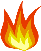 First Team 
D&I /FPA
Building Material
(one set)
X
X
5,000 cfm
Timbers (4)
D
Caved Tight
X
XXXXXX
XXXXXXX
XXXX
D
R
XXXXXXX
Caved Tight
XXXXXXX
X
Regulator
W/Door Open
Caved Tight
FAB
Timbers (4)
X
Permanent 
Stopping
Sump
Downcast 
Airshaft
Pump
Controls
X
= 18 % O2
   CO - 800 ppm 
   CH4 – 0%
   NO2 – 0 ppm 
   Light Smoke
Water over knee 
deep begins
Damaged Battery
Phone
= 16 % O2
   CO - 1400 ppm 
   CH4 – 0%
   NO2 – 0 ppm 
   Heavy Smoke
Unsafe Roof
Wheeler Side
GAS PLACARD KEY
Solution Map
= Clear air
Caved Tight
Caved Tight
XXXXX
Caved Tight
Unsafe Roof
& Rib
B
C
B
A
A
B
B
C
A
B
C
XXXXX
Unsafe Roof
Battery Scoop
On fire
Timbers (5)
XXXXX
7
Tool Crib
W/Door 
Closed
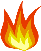 First Team 
D&I /FPA
3
6
4
Building Material
(one set)
X
X
5,000 cfm
Timbers (4)
D
11
2
Caved Tight
X
12
XXXXXX
XXXXXXX
5
XXXX
D
R
XXXXXXX
Caved Tight
XXXXXXX
1
X
Regulator
W/Door Open
Caved Tight
FAB
Timbers (4)
X
10
Permanent 
Stopping
Sump
Downcast 
Airshaft
Pump
Controls
X
= 18 % O2
   CO - 800 ppm 
   CH4 – 0%
   NO2 – 0 ppm 
   Light Smoke
8
Water over knee 
deep begins
Damaged Battery
Phone
13
9
= 16 % O2
   CO - 1400 ppm 
   CH4 – 0%
   NO2 – 0 ppm 
   Heavy Smoke
Unsafe Roof
Wheeler Side
Problem Map
Caved Tight
Caved Tight
XXXXX
Caved Tight
Unsafe Roof
& Rib
C
B
A
A
C
XXXXX
Unsafe Roof
Timbers (5)
Battery Scoop
On fire
XXXXX
Tool Crib
W/Door 
Closed
5,000 cfm
First Team 
D&I /FPA
X
Caved Tight
Timbers (4)
5,000 cfm
D
X
XXXXXX
X
XXXXXXX
XXXX
D
R
XXXXXXX
Temporary Stopping
Caved Tight
XXXXXXX
X
Regulator
W/Door Open
Caved Tight
FAB
Timbers (4)
X
Permanent 
Stopping
Sump
Close the Regulator & Door
X
Downcast 
Airshaft
Pump
Controls
X
Move Phone to
Other Drift
Damaged Battery
Phone
Vent Change #1/Clear CH4
Close Regulator & Door
Move Phone to opposite Drift
Temp stopping south of sump
Open control doors on airshaft
Unsafe Roof
Wheeler Side
Problem Map
Caved Tight
Caved Tight
XXXXX
Caved Tight
Unsafe Roof
& Rib
A
A
XXXXX
Unsafe Roof
Timbers (5)
Battery Scoop
On fire
XXXXX
Tool Crib
W/Door 
Closed
5,000 cfm
First Team 
D&I /FPA
X
Caved Tight
Timbers (4)
5,000 cfm
D
X
XXXXXX
XXXXXXX
XXXX
D
R
XXXXXXX
Caved Tight
XXXXXXX
X
Regulator
W/Door Open
Caved Tight
FAB
Timbers (4)
X
Permanent 
Stopping
Sump
Close the Regulator & Door
X
Downcast 
Airshaft
Pump
Controls
X
Damaged Battery
Phone
Vent Change #2/Clear Barricade
Maintain Regulator & Door CLOSED
Temp stopping East of airshaft
Maintain control doors OPEN on airshaft
Must use all air
Unsafe Roof
Temporary Stopping
Wheeler Side